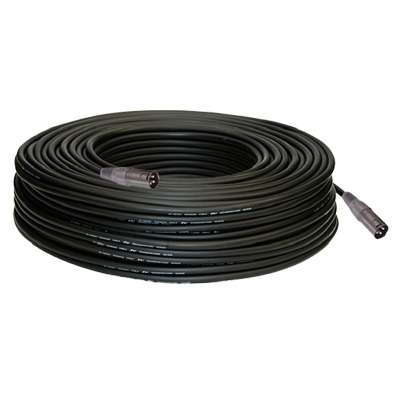 KMC108C
MIC CABLE
마이크 멀티 케이블(배선용)
용도 			: 마이크 멀티 배선용 케이블
커넥터	 		: XLR(암/수)
채널 			: 8CH
크기(길이)	 		: 100M